דף י' עמוד ב'
הייתה אמו אנוסת אביו   ונשאת לאחיו מאביו,  ומת   זו היא אמו שפוטרת צרתה
א"ל: לפי שאינה בצרת צרתה
דף י ע"בהיתה אמו אנוסת אביו ונשאת לאחיו מאביו,  ומת זו היא אמו שפוטרת צרתה
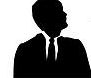 שמעון
זו היא אמו שפוטרת צרתה
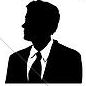 ראובן
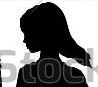 שרה
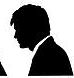 כי הקידושין תופסים בחייבי לאוין
לוי
בן
בן
בן
וכשמת שמעון, 
נמצאת שרה צרת רבקה ערווה ופטורה
אחים מן האב
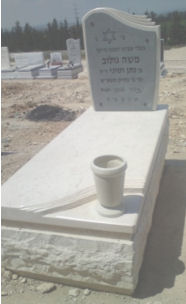 אנס את רבקה
נשא אישה
נשא אישה
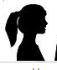 מת בלי ילדים
רבקה
רבקה ושרה נשות שמעון נופלות ליבום לפני לוי
לתוכן העניינים
2
יצחק רסלר  izakrossler@gmail.com
ו'.אדר ב.תשע"ט
דף י ע"ב
א"ל: לפי שאינה בצרת צרתה
אחים
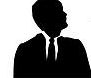 שמעון
שרה אסורה ללוי ויהודה כי יש איסור כרת על חלוצת אחים
לכן המשנה לא כתבה אותן כי היא אינה בצרת צרתה כי גם רבקה אסורה לכל האחים באופן שווה.
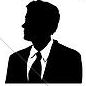 ראובן
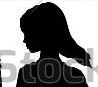 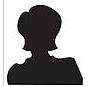 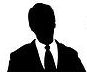 שרה
לאה
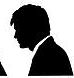 יהודה
לוי
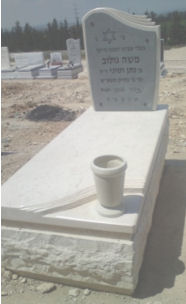 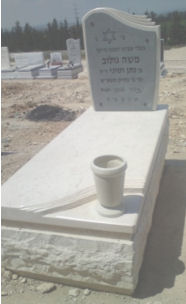 נשא אישה
נשא אישה
קידש את שרה
חלץ את שרה
נשא אישה
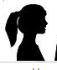 מת בלי ילדים
מת בלי ילדים
רבקה
הקידושים תופסים כי איננה אסורה עליו אלא בלאו
רבקה  איננה יכולה לאסור את לאה צרת צרתה
לתוכן העניינים
3
יצחק רסלר  izakrossler@gmail.com
ו'.אדר ב.תשע"ט